Interior Human Anatomy
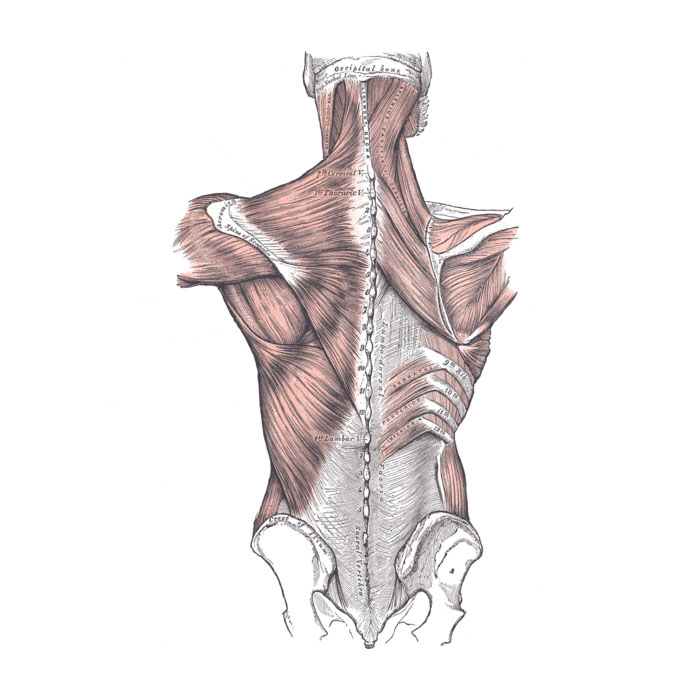 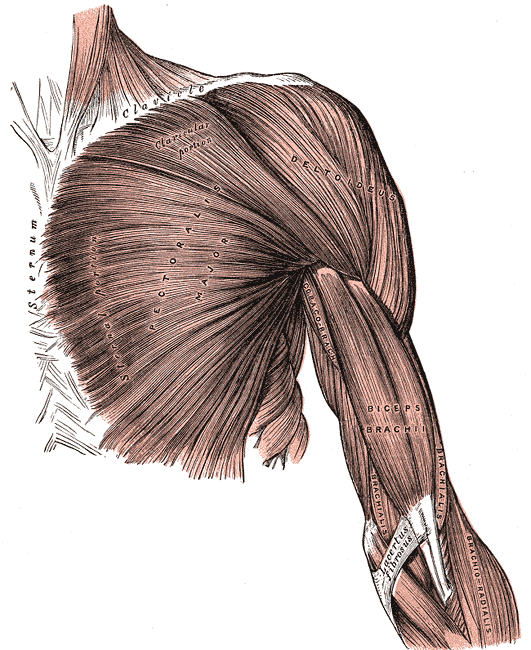 Images from Gray's Anatomy of the Human Body
Copyright © 2013 BSCS and AAAS
Interior Dog Anatomy
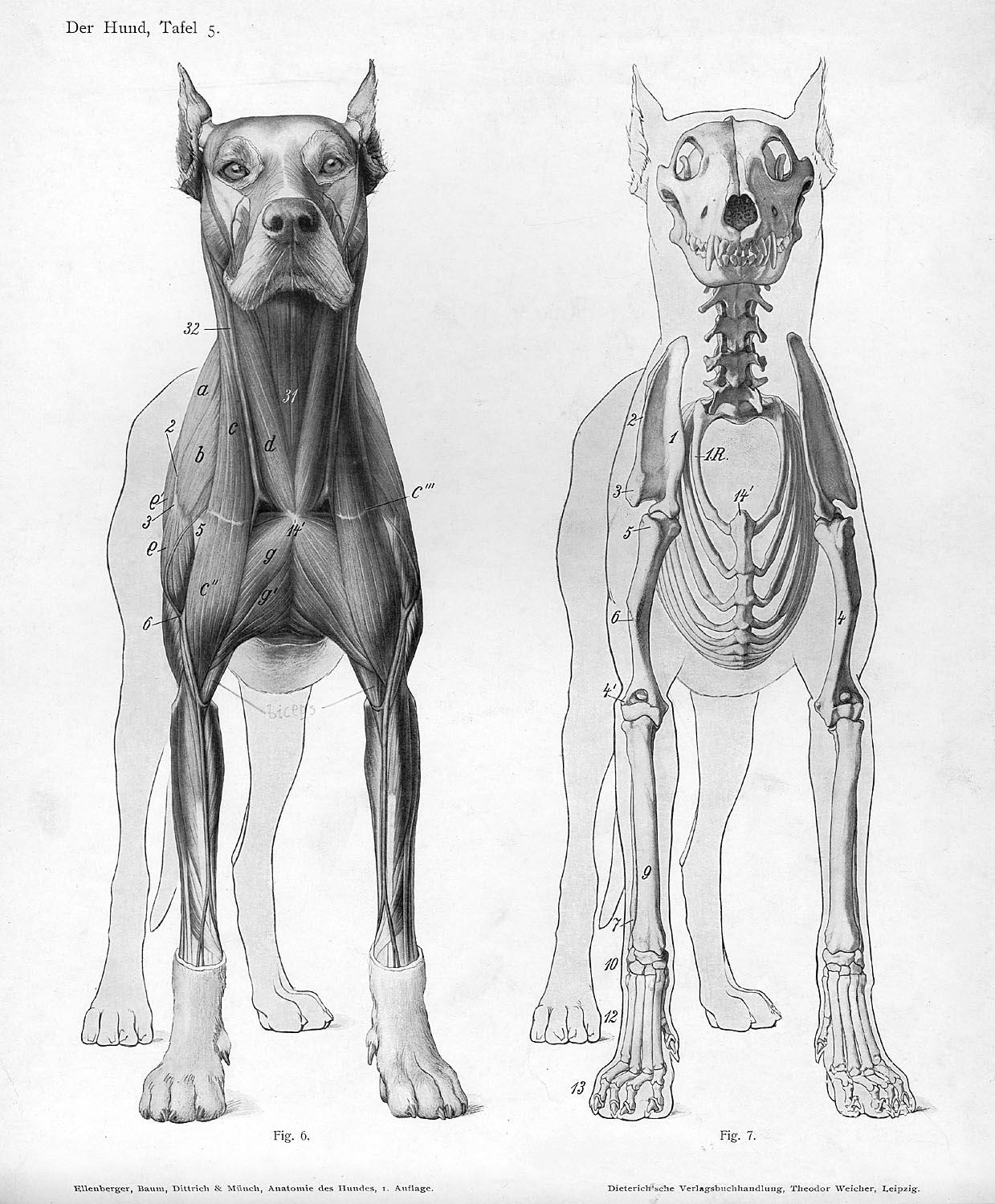 Image from Ellenberger, W., & Baum, H. (1901). Handbuch der Anatomie der Tiere für Künstler. University of Wisconsin Digital Collections.
Copyright © 2013 BSCS and AAAS
Muscles, Tendons, and Bones
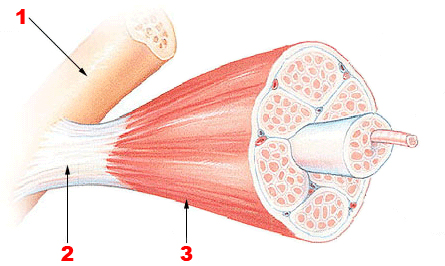 1: Bone
2: Tendon
3: Muscle
Image from National Institutes of Health
Copyright © 2013 BSCS and AAAS